Variational Approach to Markov Processes (VAMP)Identification of molecular order parameters and states from nonreversible MD simulations
Fabian Paul
Computer Tutorial in Markov Modeling
18-FEB-2020
Recap: the spectral theory of MSMs
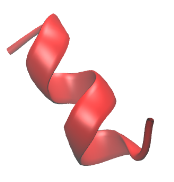 …
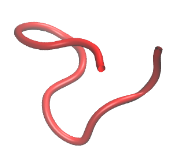 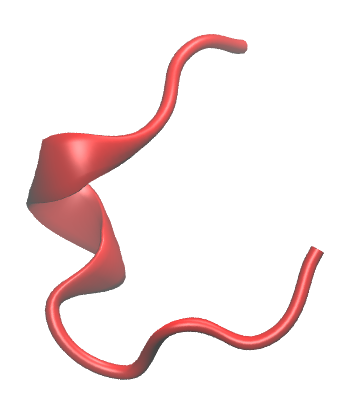 Markov state models: estimation
Markov model estimation starts with:grouping of geometrically[1] or kinetically[2] related conformations into clusters or microstates
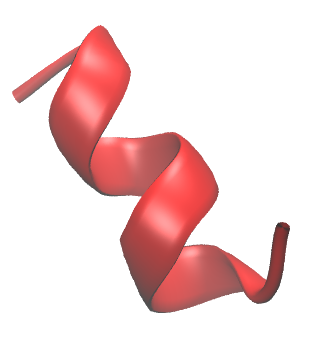 1
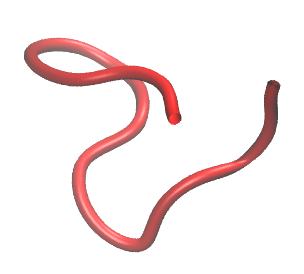 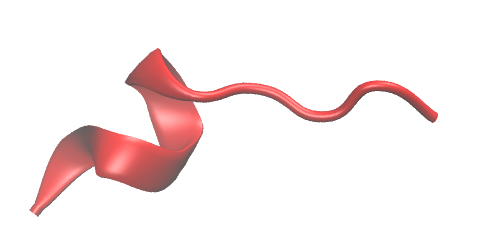 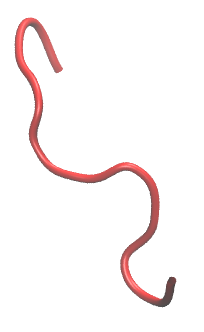 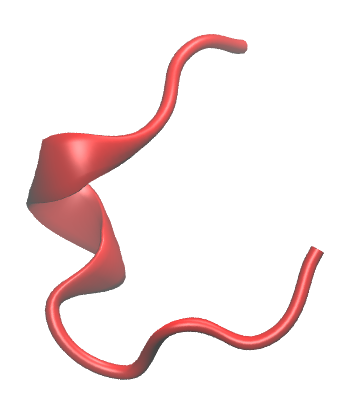 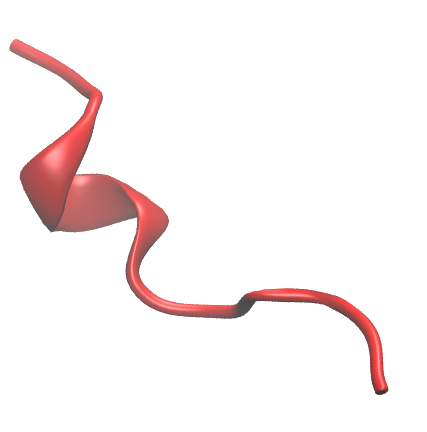 2
microstates
3
[1] Prinz et al., J. Chem. Phys. 134, 174105 (2011)
[2] Pérez-Hernández, Paul, et al., J. Chem. Phys. 139, 015102 (2013)
3
Markov state models: estimation
We then assign every conformation in a MD trajectory to a microstate.
t
2t
3t
4t
5t
6t
7t
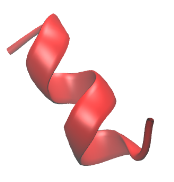 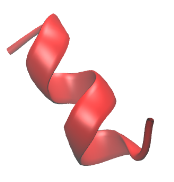 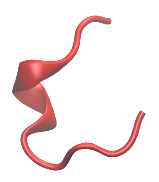 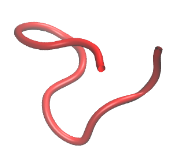 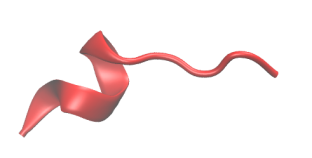 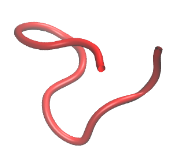 trajectory
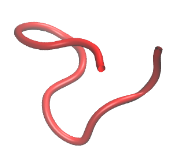 1
2
3
2
3
1
3
[1] Prinz et al., J. Chem. Phys. 134, 174105 (2011)
[2] Pérez-Hernández, Paul, et al., J. Chem. Phys. 139, 015102 (2013)
4
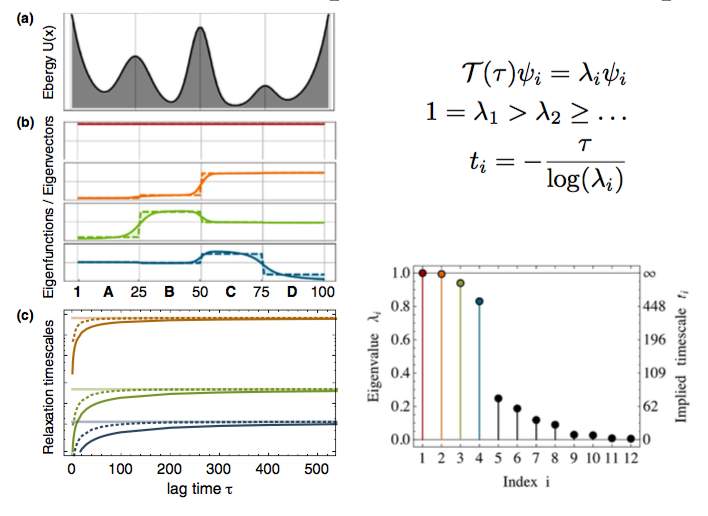 The spectrum of a reversible T matrix
Energy U(i)
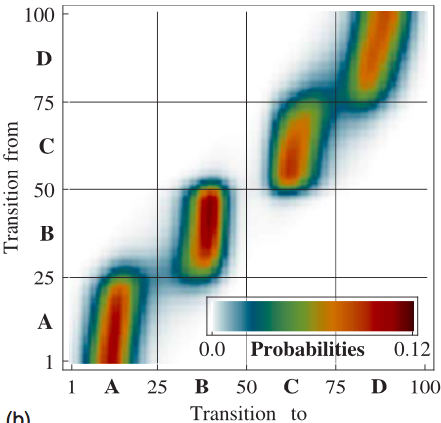 The large eigenvalues of the transition matrix and their corresponding eigenvectors encode the information about the slow molecular processes.
Flat regions of the eigenvectors allow to identify the metastable states.
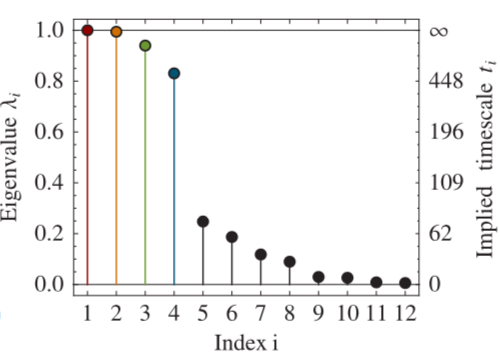 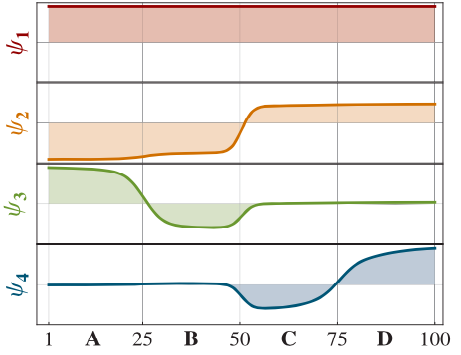 Prinz et al., J. Chem. Phys. 134, 174105  (2011)
[Speaker Notes: TODO: add IST equation!]
Both MSMs and TICA make use of the same spectral method
Schwantes, Pande, J. Chem. Theory Comput. 9 2000 (2013)
Pérez-Hernández et al ,J. Chem. Phys., 139  015102 (2013)
VAC and VAMP
Variational approach to conformational dynamics VAC(Rayleigh-Ritz for classical dynamics)
Noé, Nüske, SIAM Multiscale Model. Simul. 11, 635 (2013)
Interpretation of variational principle
good test function 	              bad test function
Gradient-based optimization of function parameters
Reversible dynamics
Prinz et al., J. Chem. Phys. 134, 174105  (2011)
The problem with nonreversible systems
A possible solution: VAMPVariational approach to Markov processes
Wu, Noé, J. Nonlinear Sci. 30, 23 (2020) 		Klus, S. et al, J. Nonlinear Sci., 28, 1 (2018)
Cross-validation
The model parameters (in this example parameters of the line and steepness of the transition) were optimized for a particular realization of the dynamics.
Didn’t we say that the eigenfunctions and eigenvalues were an intrinsic property of the molecular system?
So the eigenfunctions should be the same if we repeat the analysis with a second simulation of the same system.
Cross-validation
The model parameters (in this example parameters of the line and steepness of the transition) were optimized for a particular realization of the dynamics.
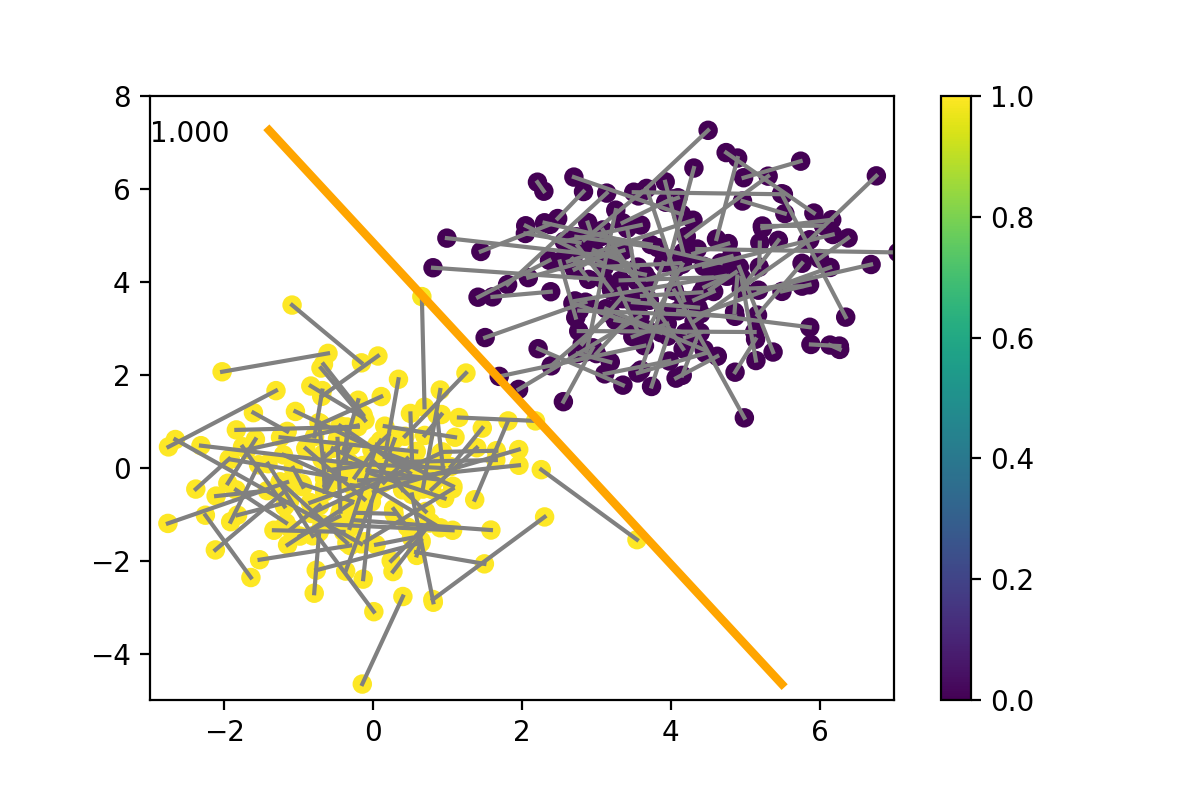 Didn’t we say that the eigenfunctions and eigenvalues were an intrinsic property of the molecular system?
So the eigenfunctions should be the same if we repeat the analysis with a second simulation of the same system.
Cross-validation
Ideally, we want to tell if the solution is robust at a single glance by measuring the robustness with one number.
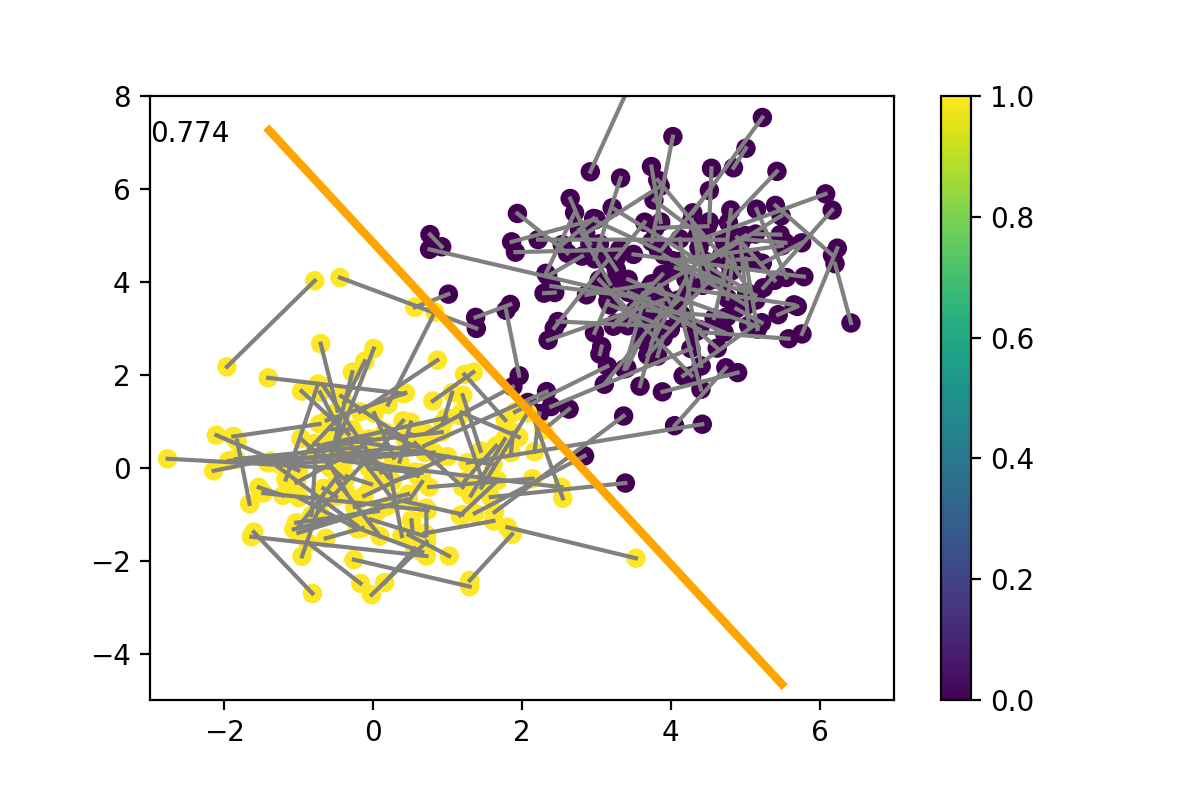 The VAMP score or VAC score (also called GRMQ1) lends itself to this task.
Keep all the trained model parameters fixed (here the line parameters and the steepness of the transition), plug in new data and recompute the test autocorrelation.
The test autocorrelation will be lower in general, which means that the original model was fit to noise (overfit).
[1] McGibbon, Pande, J Chem Phys., 142 124105 (2015)
Cross-validation
Reporting a test-score that was computed from independent realizations is the gold standard.
Independent realizations can be expensive to sample.
 Do the approximate k-fold (hold-out) cross-validation.
Split all data into training set and test sets.
Optimize the model parameters with the training set and test the parameters with test sets.
Repeat for k different divisions of the data.
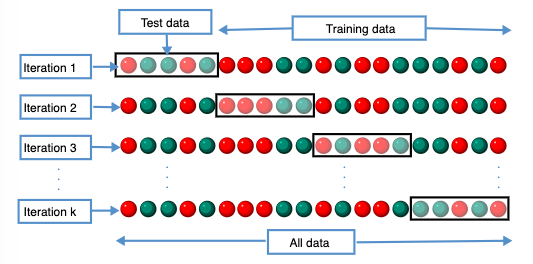 k-fold cross-validation can be tricky with highly autocorrelated time series data!
Applications
Application: feature selection
variational principle: the higher the score the better
Compare test scores for different selections of molecular features. Which selection gives best score?
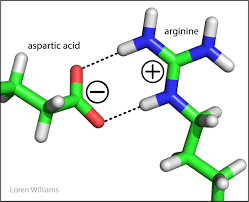 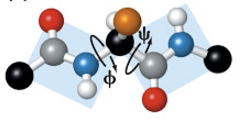 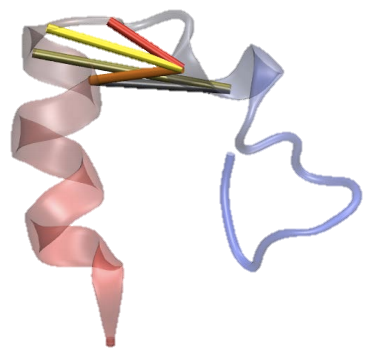 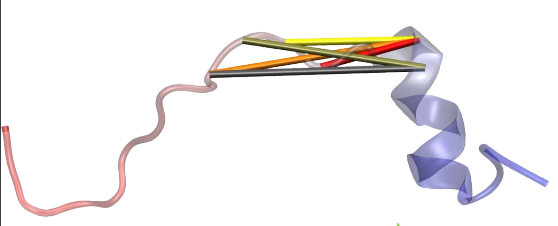 distances?
dihedrals?
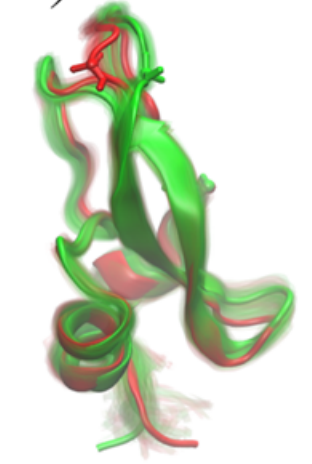 contacts?
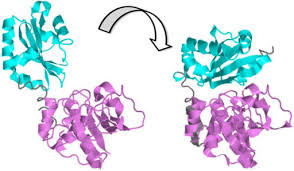 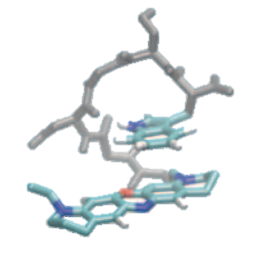 side chain flips?
rigid body approximation?
chemical intuition?
Application: feature selection
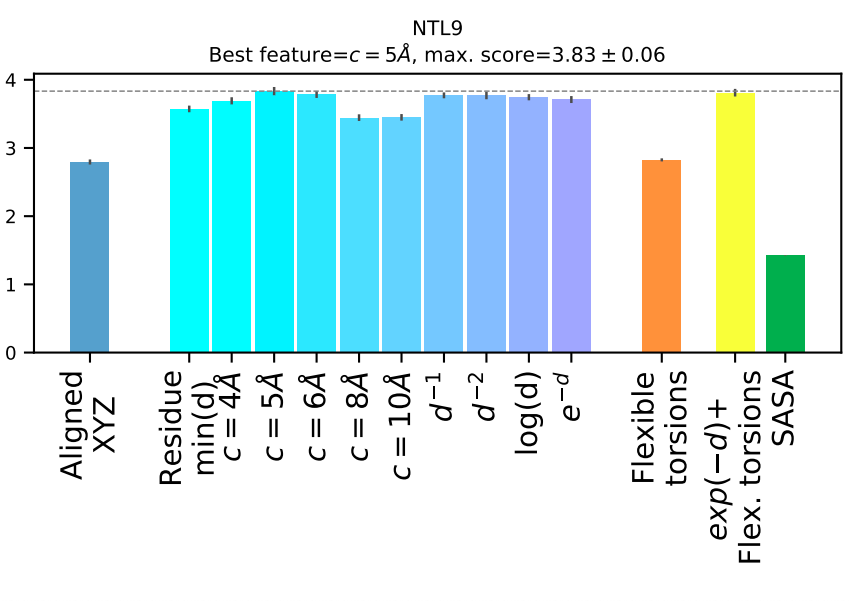 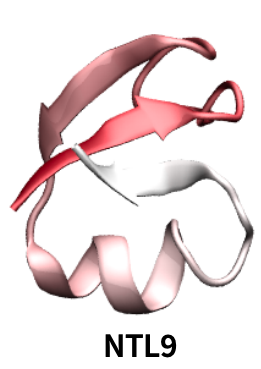 Scherer et al J. Chem. Phys. 150, 194108 (2019)
Application: ion channel non-equilibrium MD
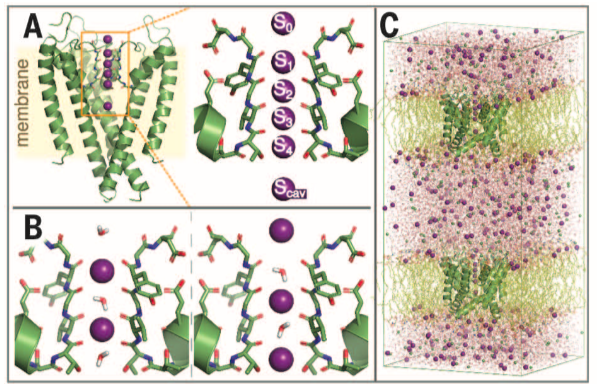 Analysis of MD simulation data of the "controversial” direct-knock-on conduction mechanism in the KcsA potassium channel.
Ions a constantly inserted at one side of the membrane and deleted at the other side.
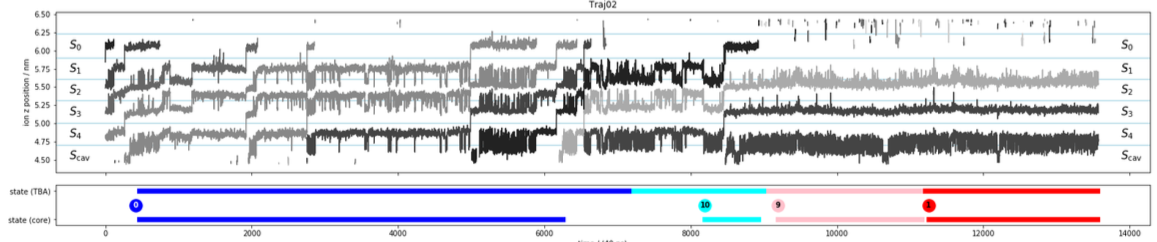 Paul et al, J. Chem. Phys. MMMK, 164120 (2019).
Fig1 and data: Köpfer et al., Science, 346, 352 (2014).
Application: ion channel non-equilibrium MD
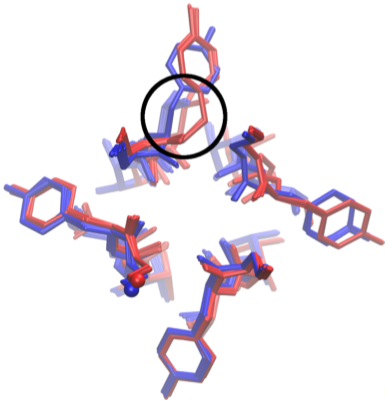 By clustering in the VAMP space, we identified 15 different states that differ structurally near the selectivity filter and differ in their conductivity.
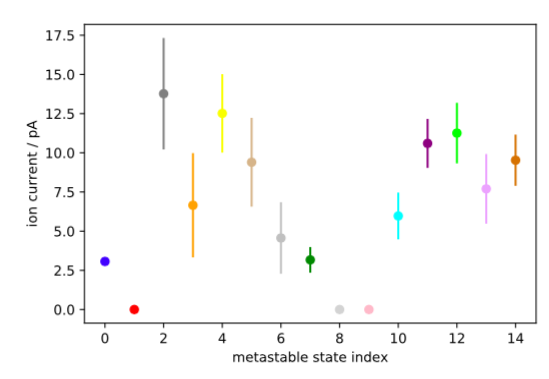 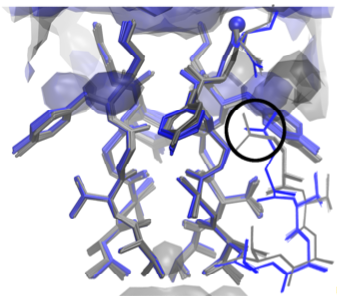 Summary and conclusion
VAC and VAMP are two variational principles that allow to approximate the true eigenfunctions of the dynamical system (VAC) or its restricted singular functions (VAMP) by using optimization.
VAMP even works in non-equilibrium settings, if the dynamics is driven by external forces or if the sampling is so limited, that transitions in both the forward and backward directions are not available.
VAMP can be used for feature selection and to model the slow reaction coordinates with enormously complicated functions (see talk tomorrow).
Chapman-Kolmogorov test
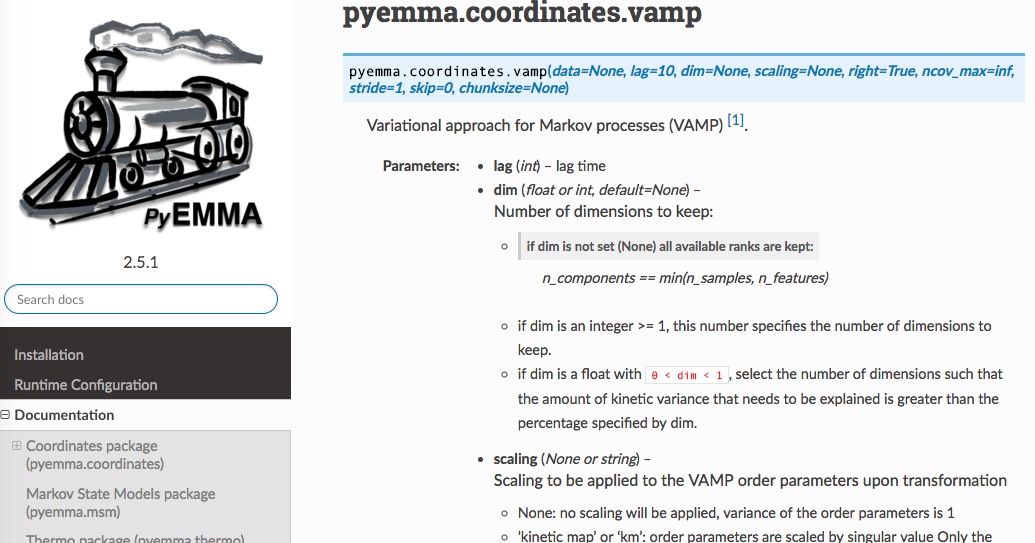 From order parameters to states to MSMs
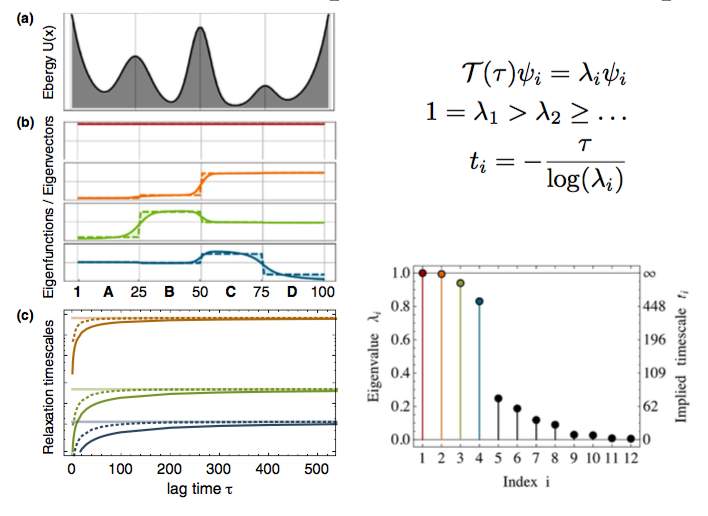 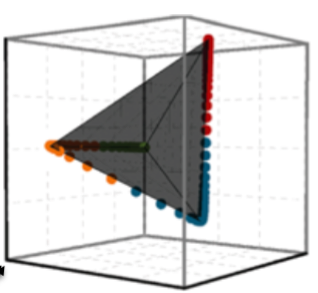 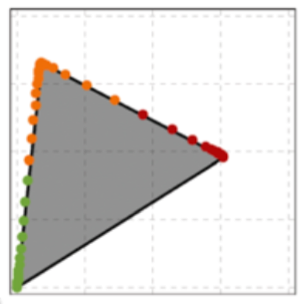 Deuflhard, Weber. Linear Algebra Appl., 398 161, (2005).
Weber, Galliat. Tech. Rep. 02-12, KZZ (2002).
From order parameters to states to MSMs
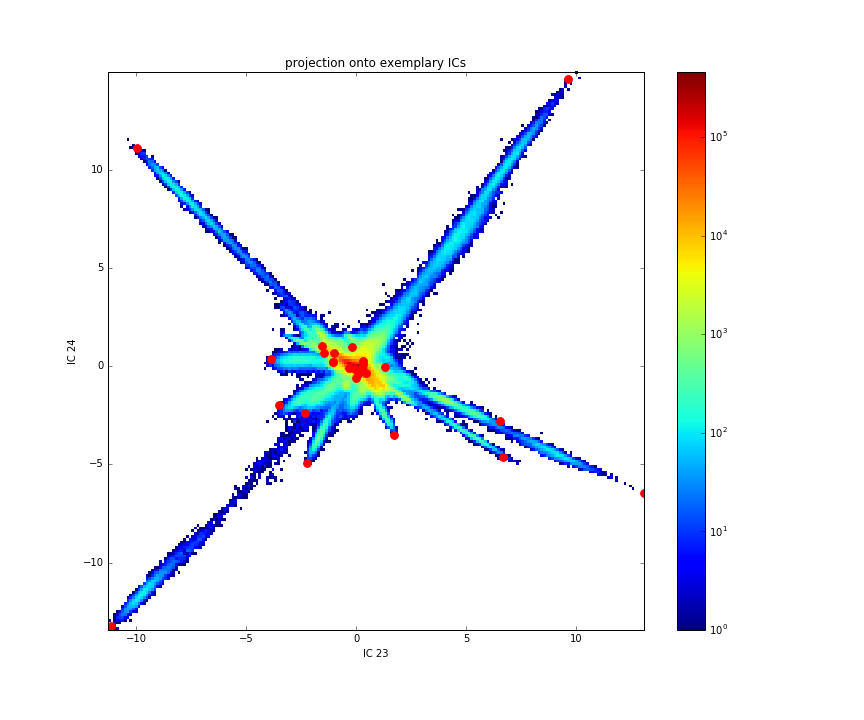 I:  PCCA only needs the eigenvectors
II: TICA (and VAMP) provide eigenvectors
I&II → We can do PCCA in TICA or VAMP space. 

Steps of the PCCA algorithm:
Find the N-1 most distant points (the vertices) in the N-dimensional eigenspace.
Compute barycentric coordinates of every MD frame with respect to the N-1 vertices.
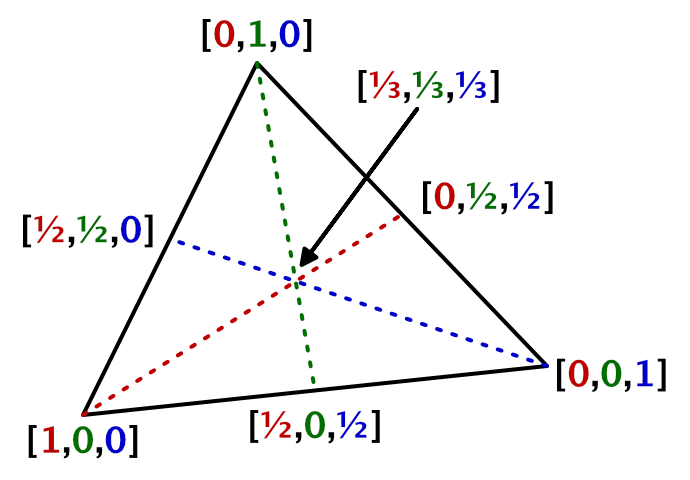 Weber, Galliat, Tech. Rep. 02-12, KZZ (2002).
Projections to VAMP space, colored by state
Ensembles of conformations
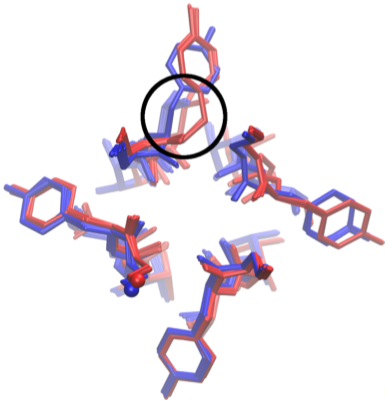 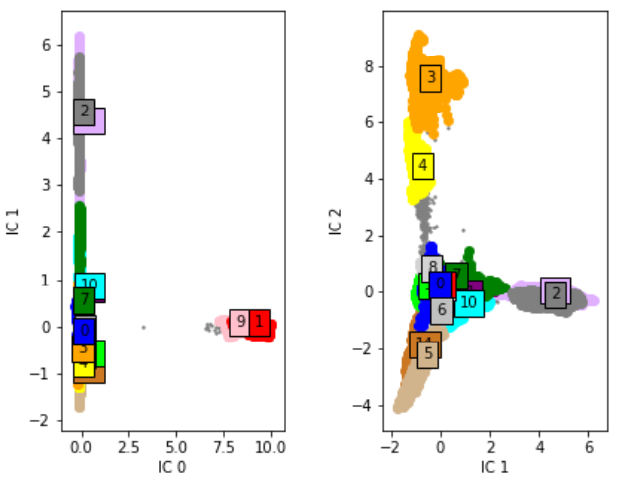 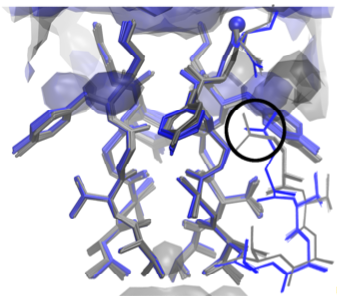 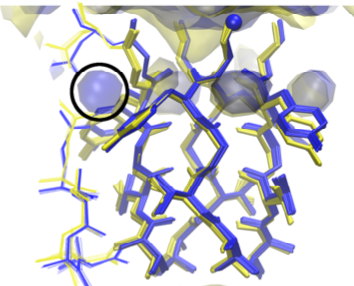 Transition network
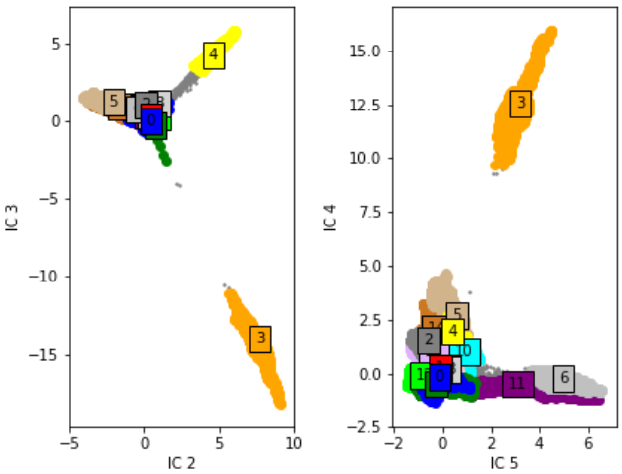 [Speaker Notes: Transition network]
Separate into:
Y
X
K
Do a dimensionality reduction by keeping only the dominant eigenmodes.
[Speaker Notes: TODO: correct the transposes]
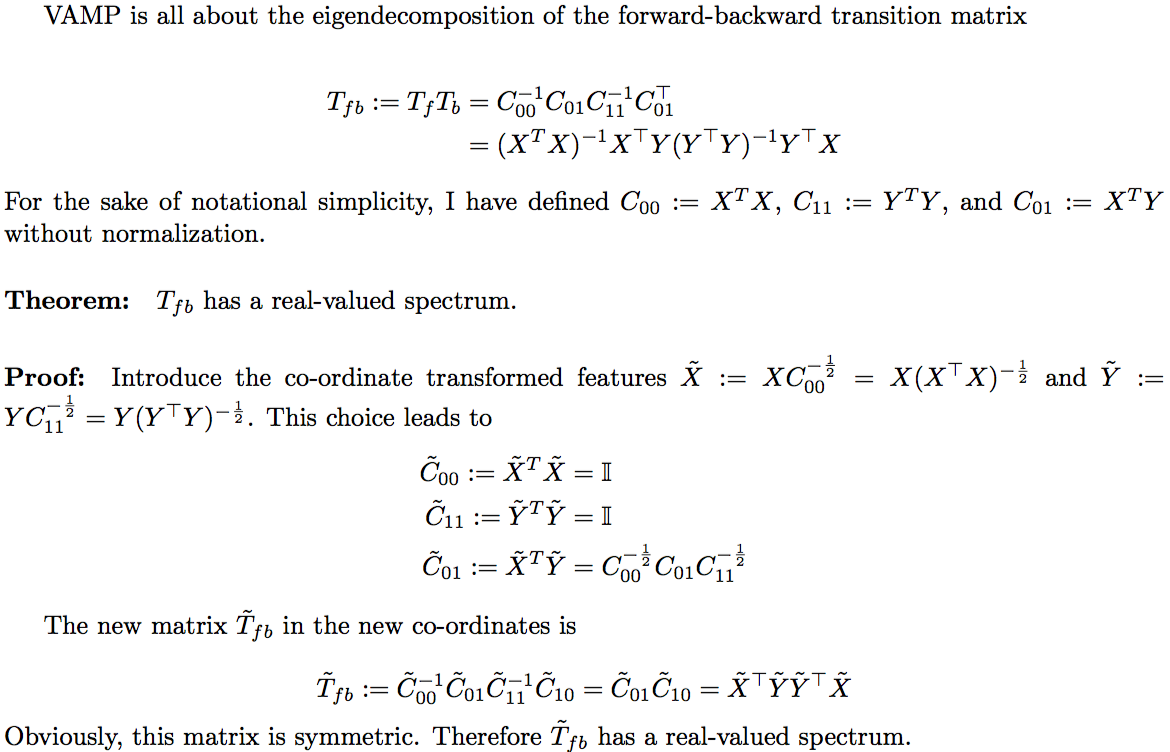 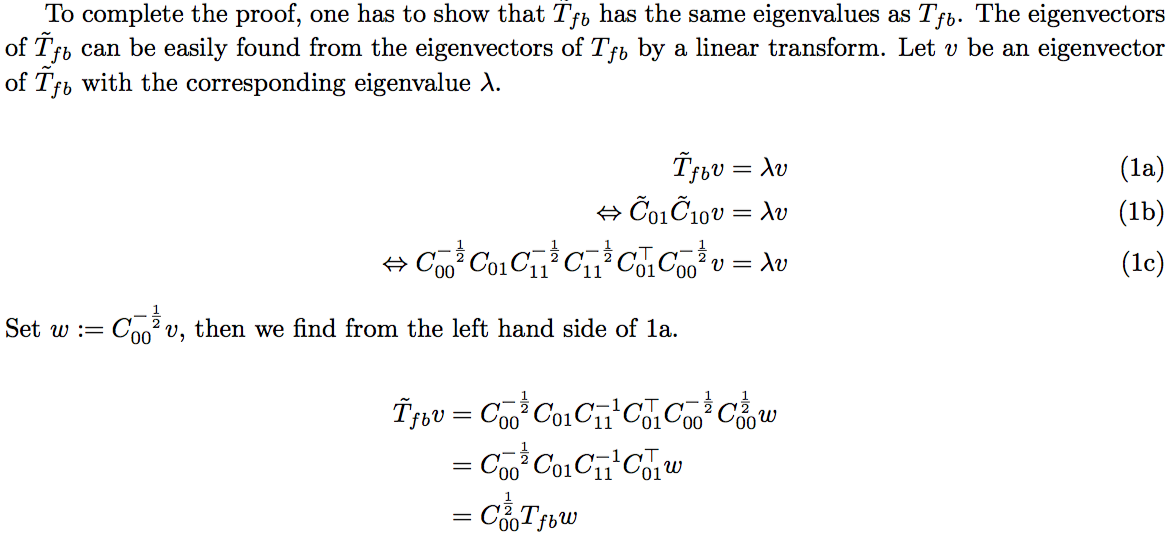 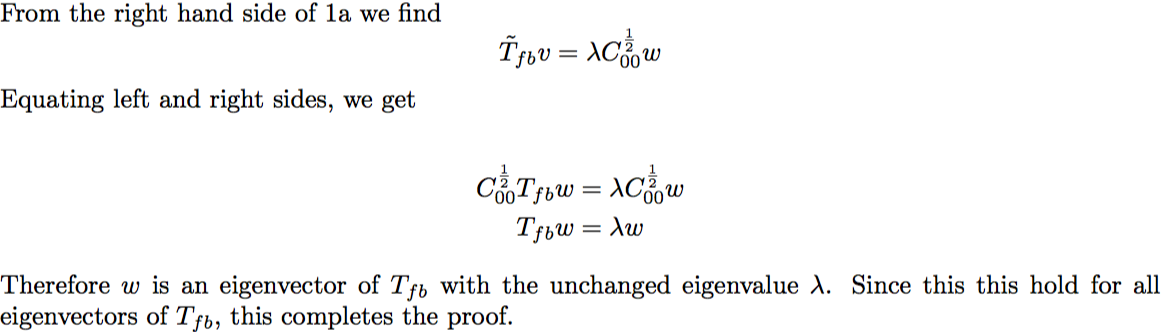 Markov state models
31
MSM theory : propagator and generator
32
Integration of the equations of motion
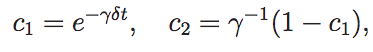 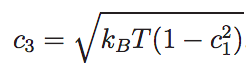 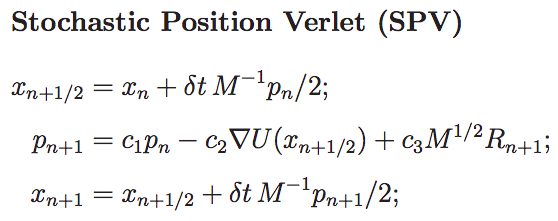 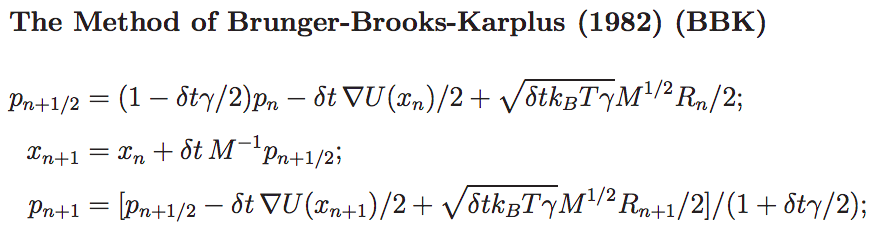 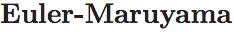 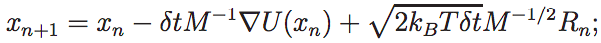 33
cited from: Leimkuhler, Matthews, Applied Mathematics Research eXpress, 2013, 34 (2013)
[Speaker Notes: Essentially found from velocity verlet, by replacing the force with F-m*gamma*v and adding noise in every update of the momenta.]
MSM theory : transfer operator
Prinz et al. J. Chem. Phys. 134, 174105  (2011)
Sarich et al SIAM Multiscale Model. Simul. 8, 1154 (2010).
34
MSM: spectral properties
time scales:			processes:
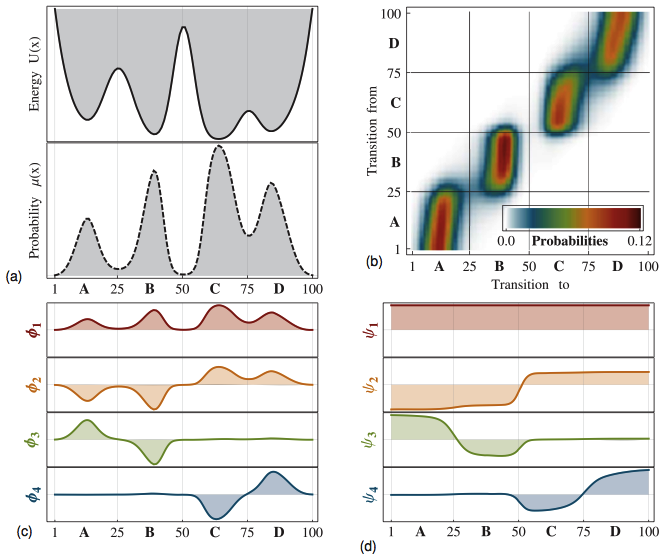 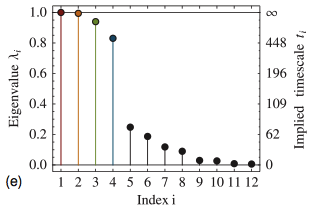 35
Prinz et al., J. Chem. Phys. 134, 174105  (2011)
Sarich et al., SIAM Multiscale Model. Simul. 8, 1154 (2010).
[Speaker Notes: TODO: rewrite with transfer operator]